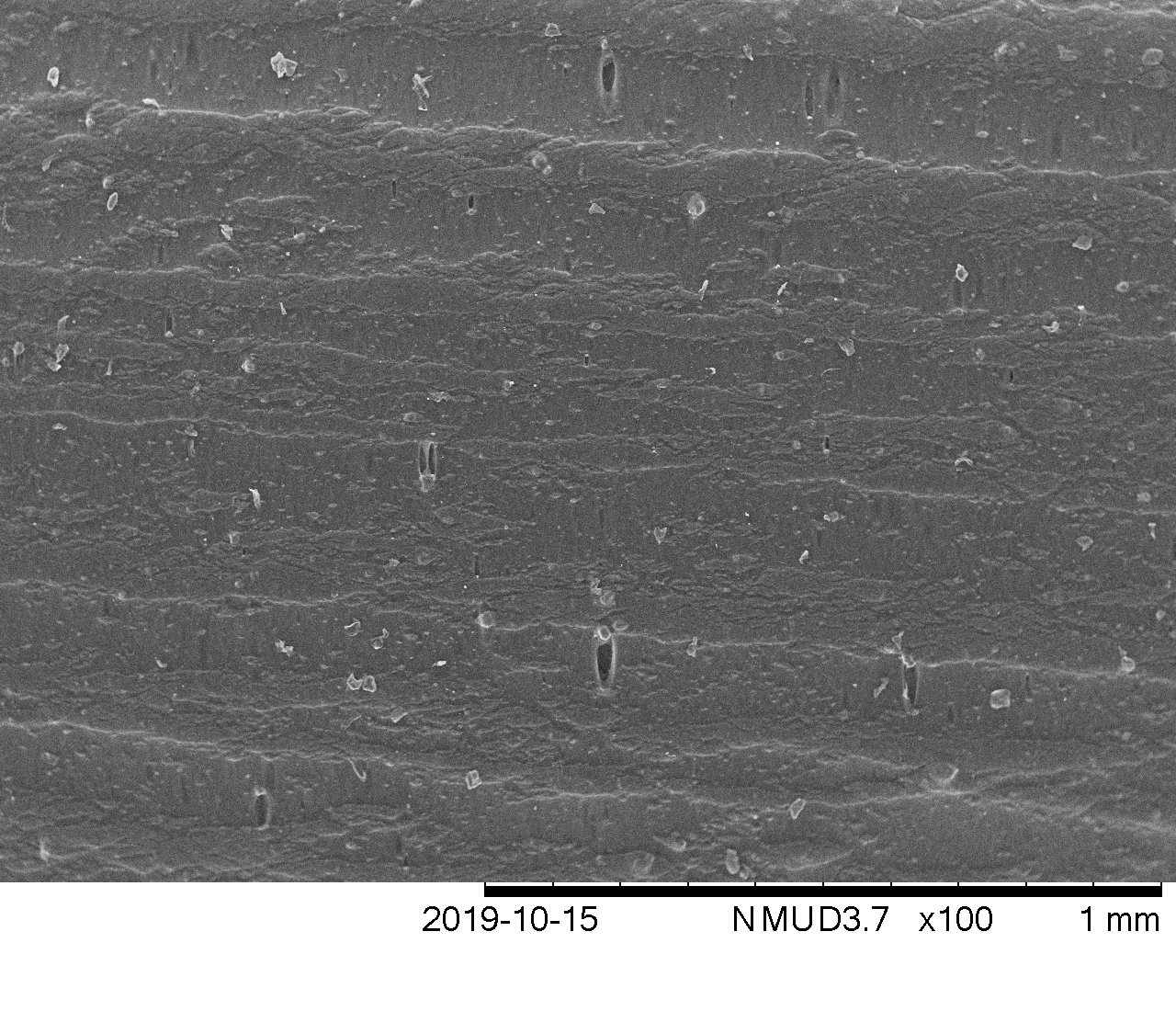 Microcracks in the brittle surface layer (BSL) are initiating at stress-concentrating carbon black particles/agglomerates
Microcracking of Conductive Layer on Black HDPE Geomembrane After Long-term Oven Ageing  (260 days at 85 )